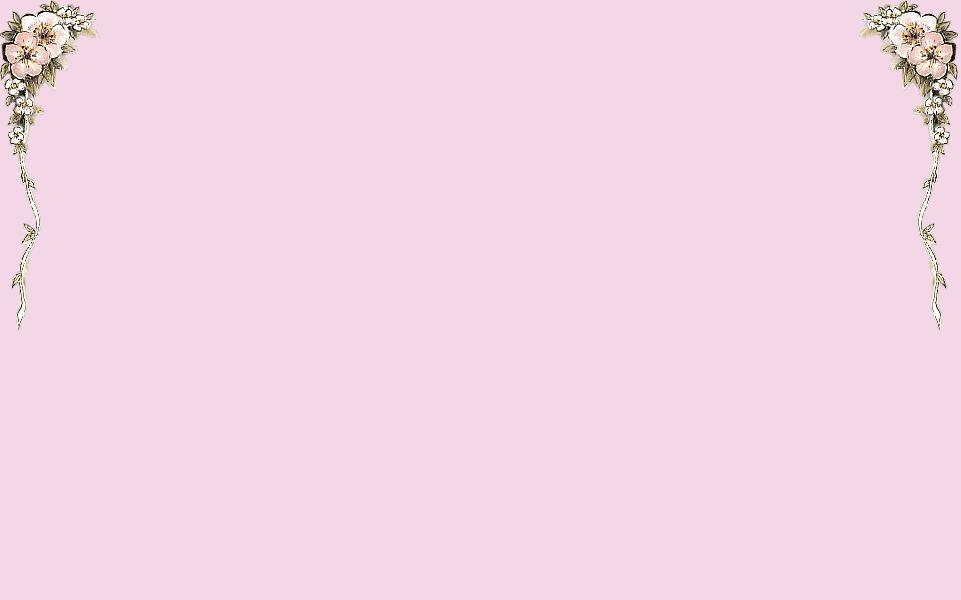 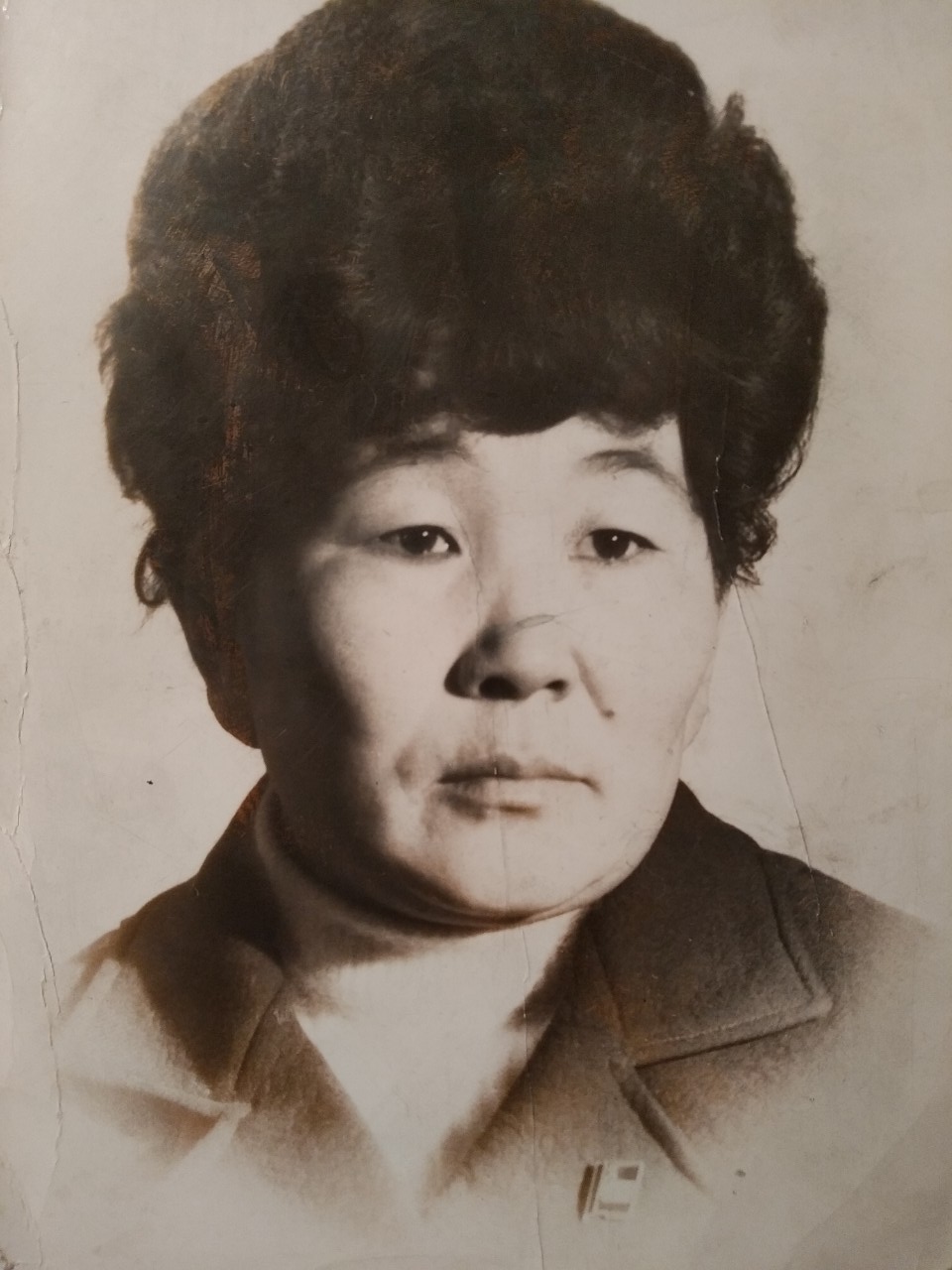 Намнан Мария Чымбаевна -  куш-ажылдын хоочуну
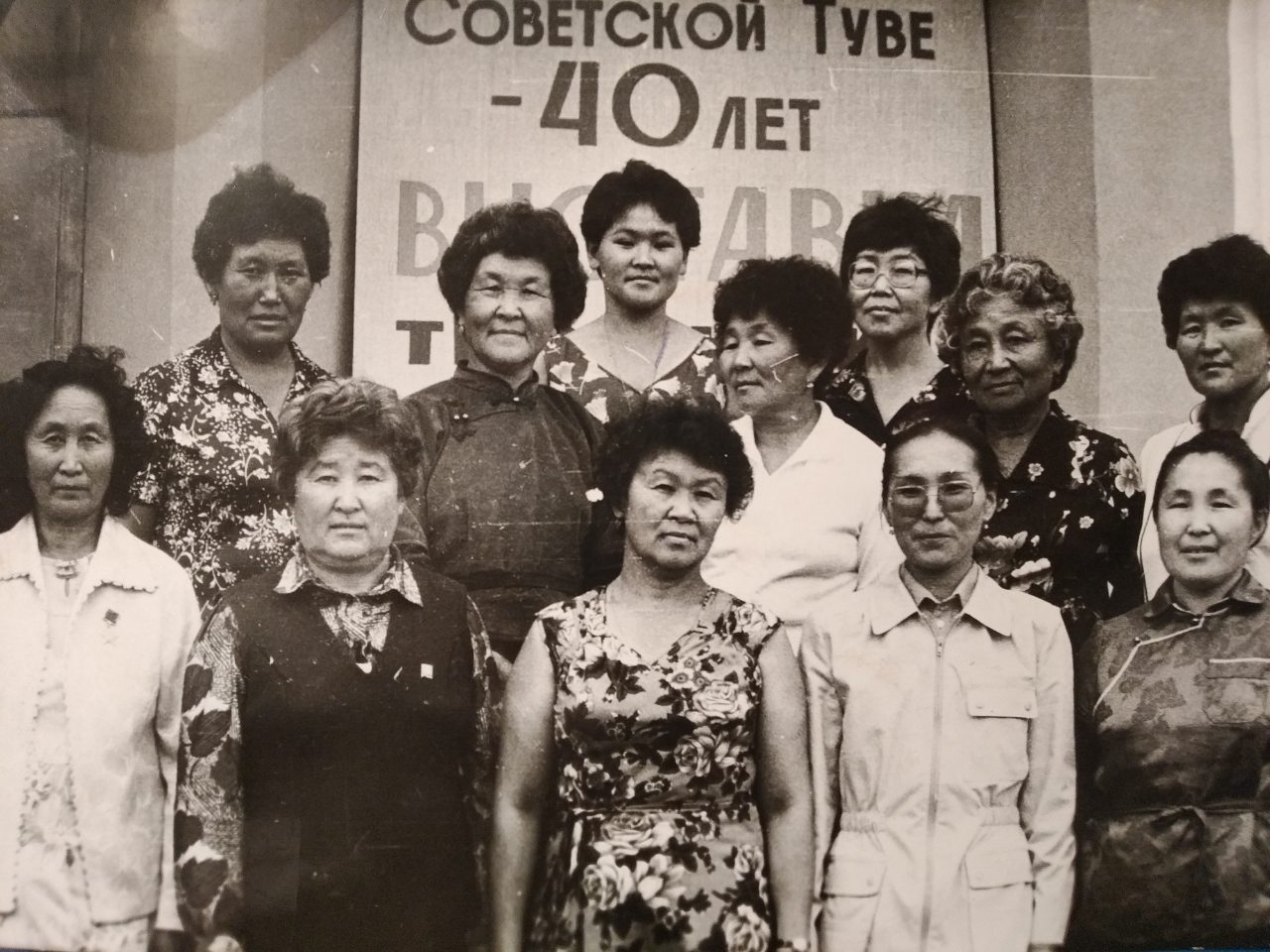 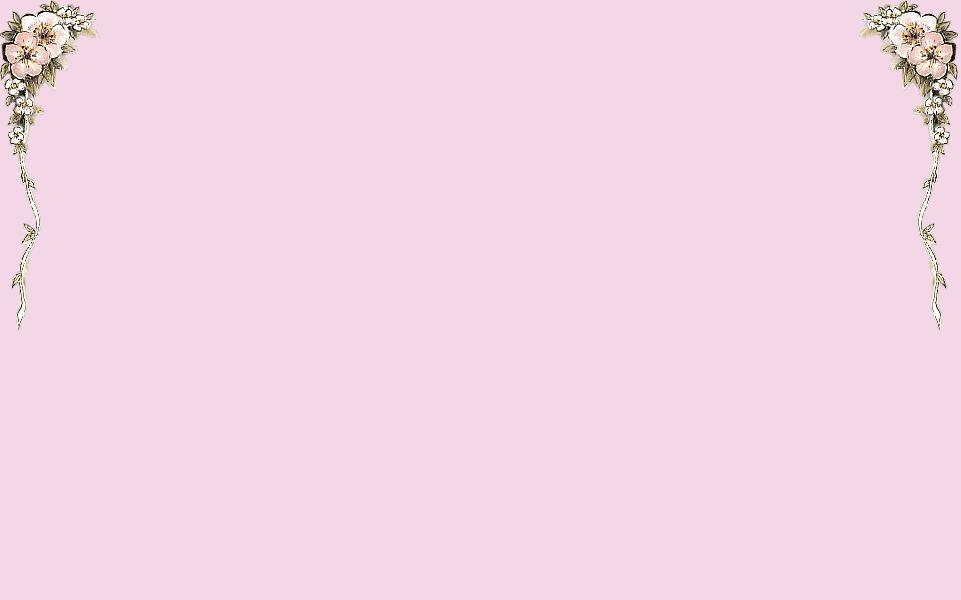 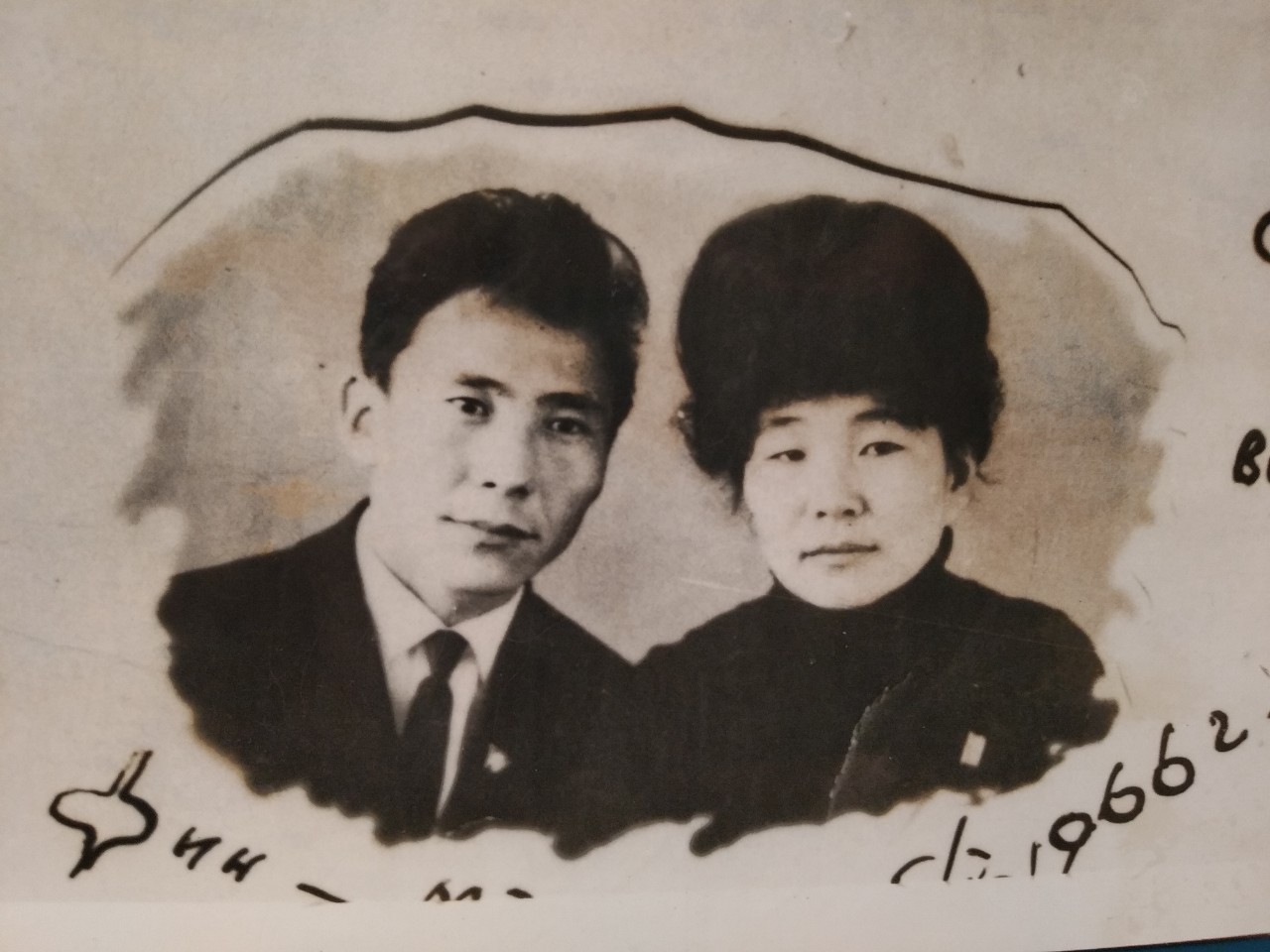 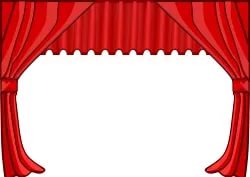 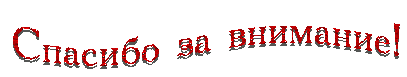 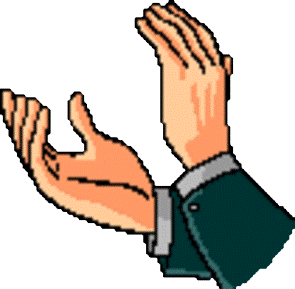 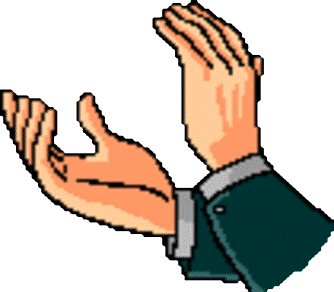